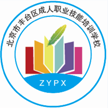 北京市丰台区成人职业技能培训学校
中级经济师
工商管理专业知识与       实务
求实创新  自强不息
第九章    企业投融资决策及重组
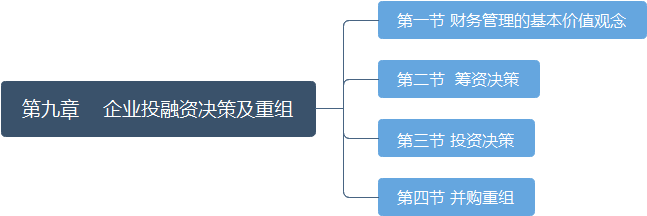 [Speaker Notes: 特点一是装卸搬运是附属性、伴生性的活动。意思就是，在物流活动中，装卸和搬运是一定会出现的动作。比如我们从仓库出货，需要人或者机械去做一个装卸的动作，又或者是汽车运输，汽车无论是运输人员还是货物，人都要从车上下来，货物也会从车上卸下，那这些动作就表明装卸搬运往往跟交通工具相辅相成。特点二强调的是正确的装卸搬运是保护货物的重要过程，如果我们在这个装卸搬运过程中稍不注意，就很可能对货物产生无法挽回的破损，带来经济损失。这个好理解吧。第三个特点强调装卸搬运的衔接性。举个例子，有很多商品他不是只依靠一种交通工具来运输，比如我们运输进口商品，那这个进口商品先要坐飞机从国外来到中国，在分流到我们国家各个城市。那在一些偏远地区地方，比如内陆的山区，可能需要陆运，水运，最后通过人力，甚至现在可以用无人机来将货物送到偏远地区的人，所以每个环节环环相扣，每一个环节都需要合理的分工和配合，才能将货物送到终端。那以上就是装卸搬运的三个特点。接下来，我们解析装卸搬运的地位和作用。]
第一节 财务管理的基本价值观念
一、货币的时间价值观念
1、货币的时间价值概念
货币的时间价值，也称资金的时间价值，
是指货币随着时间的推移而发生的增值。
2、货币的时间价值计算
（1）一次性收付款项的复利终值和与现值
①一次性收付款项的复利终值
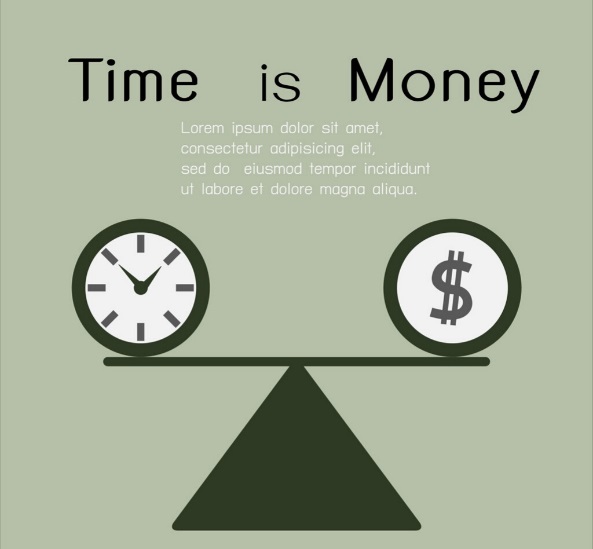 [Speaker Notes: 特点一是装卸搬运是附属性、伴生性的活动。意思就是，在物流活动中，装卸和搬运是一定会出现的动作。比如我们从仓库出货，需要人或者机械去做一个装卸的动作，又或者是汽车运输，汽车无论是运输人员还是货物，人都要从车上下来，货物也会从车上卸下，那这些动作就表明装卸搬运往往跟交通工具相辅相成。特点二强调的是正确的装卸搬运是保护货物的重要过程，如果我们在这个装卸搬运过程中稍不注意，就很可能对货物产生无法挽回的破损，带来经济损失。这个好理解吧。第三个特点强调装卸搬运的衔接性。举个例子，有很多商品他不是只依靠一种交通工具来运输，比如我们运输进口商品，那这个进口商品先要坐飞机从国外来到中国，在分流到我们国家各个城市。那在一些偏远地区地方，比如内陆的山区，可能需要陆运，水运，最后通过人力，甚至现在可以用无人机来将货物送到偏远地区的人，所以每个环节环环相扣，每一个环节都需要合理的分工和配合，才能将货物送到终端。那以上就是装卸搬运的三个特点。接下来，我们解析装卸搬运的地位和作用。]
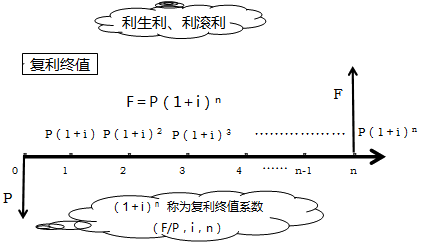 [Speaker Notes: 特点一是装卸搬运是附属性、伴生性的活动。意思就是，在物流活动中，装卸和搬运是一定会出现的动作。比如我们从仓库出货，需要人或者机械去做一个装卸的动作，又或者是汽车运输，汽车无论是运输人员还是货物，人都要从车上下来，货物也会从车上卸下，那这些动作就表明装卸搬运往往跟交通工具相辅相成。特点二强调的是正确的装卸搬运是保护货物的重要过程，如果我们在这个装卸搬运过程中稍不注意，就很可能对货物产生无法挽回的破损，带来经济损失。这个好理解吧。第三个特点强调装卸搬运的衔接性。举个例子，有很多商品他不是只依靠一种交通工具来运输，比如我们运输进口商品，那这个进口商品先要坐飞机从国外来到中国，在分流到我们国家各个城市。那在一些偏远地区地方，比如内陆的山区，可能需要陆运，水运，最后通过人力，甚至现在可以用无人机来将货物送到偏远地区的人，所以每个环节环环相扣，每一个环节都需要合理的分工和配合，才能将货物送到终端。那以上就是装卸搬运的三个特点。接下来，我们解析装卸搬运的地位和作用。]
②一次性收付款项的复利现值
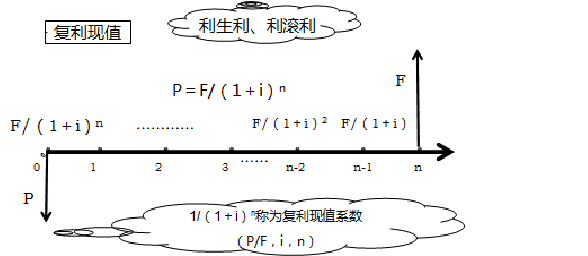 [Speaker Notes: 特点一是装卸搬运是附属性、伴生性的活动。意思就是，在物流活动中，装卸和搬运是一定会出现的动作。比如我们从仓库出货，需要人或者机械去做一个装卸的动作，又或者是汽车运输，汽车无论是运输人员还是货物，人都要从车上下来，货物也会从车上卸下，那这些动作就表明装卸搬运往往跟交通工具相辅相成。特点二强调的是正确的装卸搬运是保护货物的重要过程，如果我们在这个装卸搬运过程中稍不注意，就很可能对货物产生无法挽回的破损，带来经济损失。这个好理解吧。第三个特点强调装卸搬运的衔接性。举个例子，有很多商品他不是只依靠一种交通工具来运输，比如我们运输进口商品，那这个进口商品先要坐飞机从国外来到中国，在分流到我们国家各个城市。那在一些偏远地区地方，比如内陆的山区，可能需要陆运，水运，最后通过人力，甚至现在可以用无人机来将货物送到偏远地区的人，所以每个环节环环相扣，每一个环节都需要合理的分工和配合，才能将货物送到终端。那以上就是装卸搬运的三个特点。接下来，我们解析装卸搬运的地位和作用。]
（2）年金终值与现值
年金是指每隔一定相等时间，收到或支付的相同数量的系列款项，是一种资金收付方式。
①后付年金的终值与现值
②先付年金的终值与现值
③递延年金与永续年金的现值
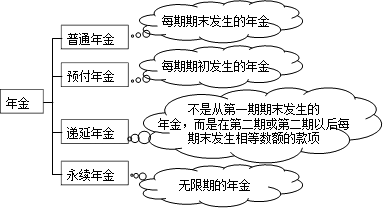 [Speaker Notes: 特点一是装卸搬运是附属性、伴生性的活动。意思就是，在物流活动中，装卸和搬运是一定会出现的动作。比如我们从仓库出货，需要人或者机械去做一个装卸的动作，又或者是汽车运输，汽车无论是运输人员还是货物，人都要从车上下来，货物也会从车上卸下，那这些动作就表明装卸搬运往往跟交通工具相辅相成。特点二强调的是正确的装卸搬运是保护货物的重要过程，如果我们在这个装卸搬运过程中稍不注意，就很可能对货物产生无法挽回的破损，带来经济损失。这个好理解吧。第三个特点强调装卸搬运的衔接性。举个例子，有很多商品他不是只依靠一种交通工具来运输，比如我们运输进口商品，那这个进口商品先要坐飞机从国外来到中国，在分流到我们国家各个城市。那在一些偏远地区地方，比如内陆的山区，可能需要陆运，水运，最后通过人力，甚至现在可以用无人机来将货物送到偏远地区的人，所以每个环节环环相扣，每一个环节都需要合理的分工和配合，才能将货物送到终端。那以上就是装卸搬运的三个特点。接下来，我们解析装卸搬运的地位和作用。]
二、风险价值观念
1、风险价值的相关概念
风险价值又称风险收益、风险报酬，是指投资者由于冒着风险进行投资而获得的超过资金时间价值的额外收益。
2、单项资产的风险衡量
（1）确定概率分布      （2）计算期望报酬率    
  （3）计算标准离差      （4）计算标准离差率
3、风险报酬估计
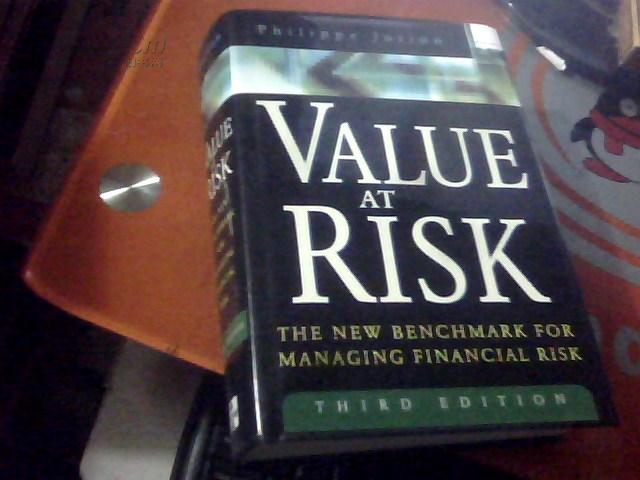 [Speaker Notes: 特点一是装卸搬运是附属性、伴生性的活动。意思就是，在物流活动中，装卸和搬运是一定会出现的动作。比如我们从仓库出货，需要人或者机械去做一个装卸的动作，又或者是汽车运输，汽车无论是运输人员还是货物，人都要从车上下来，货物也会从车上卸下，那这些动作就表明装卸搬运往往跟交通工具相辅相成。特点二强调的是正确的装卸搬运是保护货物的重要过程，如果我们在这个装卸搬运过程中稍不注意，就很可能对货物产生无法挽回的破损，带来经济损失。这个好理解吧。第三个特点强调装卸搬运的衔接性。举个例子，有很多商品他不是只依靠一种交通工具来运输，比如我们运输进口商品，那这个进口商品先要坐飞机从国外来到中国，在分流到我们国家各个城市。那在一些偏远地区地方，比如内陆的山区，可能需要陆运，水运，最后通过人力，甚至现在可以用无人机来将货物送到偏远地区的人，所以每个环节环环相扣，每一个环节都需要合理的分工和配合，才能将货物送到终端。那以上就是装卸搬运的三个特点。接下来，我们解析装卸搬运的地位和作用。]
第二节  筹资决策
一、资本成本
1、个别资本成本率
（1）长期债务资本成本率的测算
（2）股权资本成本率的测算
2、综合资产成本率
综合资本成本率是指一个企业全部长期资本的成本率，通常是以各种长期资本的比例为权重，对个别资本成本率进行加权平均测算的。
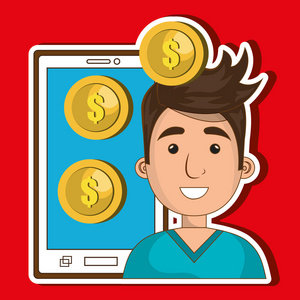 [Speaker Notes: 特点一是装卸搬运是附属性、伴生性的活动。意思就是，在物流活动中，装卸和搬运是一定会出现的动作。比如我们从仓库出货，需要人或者机械去做一个装卸的动作，又或者是汽车运输，汽车无论是运输人员还是货物，人都要从车上下来，货物也会从车上卸下，那这些动作就表明装卸搬运往往跟交通工具相辅相成。特点二强调的是正确的装卸搬运是保护货物的重要过程，如果我们在这个装卸搬运过程中稍不注意，就很可能对货物产生无法挽回的破损，带来经济损失。这个好理解吧。第三个特点强调装卸搬运的衔接性。举个例子，有很多商品他不是只依靠一种交通工具来运输，比如我们运输进口商品，那这个进口商品先要坐飞机从国外来到中国，在分流到我们国家各个城市。那在一些偏远地区地方，比如内陆的山区，可能需要陆运，水运，最后通过人力，甚至现在可以用无人机来将货物送到偏远地区的人，所以每个环节环环相扣，每一个环节都需要合理的分工和配合，才能将货物送到终端。那以上就是装卸搬运的三个特点。接下来，我们解析装卸搬运的地位和作用。]
二、杠杆理论
由于特定费用（如固定成本或
固定财务费用）的存在而导致
当某一财务变量以较小的幅度
变动时，另一相关财务变量以较大幅度变动，这种现象被称为杠杆现象。
1、营业杠杆
是指企业在经营活动中对营业收入的变动所引起的息税前利润变动程度的测定。营业杠杆系数（DOL）越大，经验风险越大
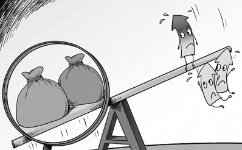 [Speaker Notes: 特点一是装卸搬运是附属性、伴生性的活动。意思就是，在物流活动中，装卸和搬运是一定会出现的动作。比如我们从仓库出货，需要人或者机械去做一个装卸的动作，又或者是汽车运输，汽车无论是运输人员还是货物，人都要从车上下来，货物也会从车上卸下，那这些动作就表明装卸搬运往往跟交通工具相辅相成。特点二强调的是正确的装卸搬运是保护货物的重要过程，如果我们在这个装卸搬运过程中稍不注意，就很可能对货物产生无法挽回的破损，带来经济损失。这个好理解吧。第三个特点强调装卸搬运的衔接性。举个例子，有很多商品他不是只依靠一种交通工具来运输，比如我们运输进口商品，那这个进口商品先要坐飞机从国外来到中国，在分流到我们国家各个城市。那在一些偏远地区地方，比如内陆的山区，可能需要陆运，水运，最后通过人力，甚至现在可以用无人机来将货物送到偏远地区的人，所以每个环节环环相扣，每一个环节都需要合理的分工和配合，才能将货物送到终端。那以上就是装卸搬运的三个特点。接下来，我们解析装卸搬运的地位和作用。]
2、财务杠杆
财务杠杆系数(DFL)=普通股每股收益变动率/息税前利润变动率。无论企业营业利润多少，债务利息和优先股的股利都是固定不变的。当息税前利润增大时，每一元盈余所负担的固定财务费用就会相对减少，这能给普通股股东带来更多的盈余。这种债务对投资者收益的影响，称为财务杠杆，
财务杠杆系数越大，财务风险也越大。
3、总杠杆
总杠杆系数=营业杠杆系数×财务杠杆系数
[Speaker Notes: 特点一是装卸搬运是附属性、伴生性的活动。意思就是，在物流活动中，装卸和搬运是一定会出现的动作。比如我们从仓库出货，需要人或者机械去做一个装卸的动作，又或者是汽车运输，汽车无论是运输人员还是货物，人都要从车上下来，货物也会从车上卸下，那这些动作就表明装卸搬运往往跟交通工具相辅相成。特点二强调的是正确的装卸搬运是保护货物的重要过程，如果我们在这个装卸搬运过程中稍不注意，就很可能对货物产生无法挽回的破损，带来经济损失。这个好理解吧。第三个特点强调装卸搬运的衔接性。举个例子，有很多商品他不是只依靠一种交通工具来运输，比如我们运输进口商品，那这个进口商品先要坐飞机从国外来到中国，在分流到我们国家各个城市。那在一些偏远地区地方，比如内陆的山区，可能需要陆运，水运，最后通过人力，甚至现在可以用无人机来将货物送到偏远地区的人，所以每个环节环环相扣，每一个环节都需要合理的分工和配合，才能将货物送到终端。那以上就是装卸搬运的三个特点。接下来，我们解析装卸搬运的地位和作用。]
三、资本结构理论
1、早期资本结构理论
（1）净收益观点    （2）净营业收益观点     （3）传统观点
2、MM资本结构理论
3、现代资本结构理论
（1）代理成本理论  （2）啄序理论  
（3）动态权衡理论  （4）市场择时理论
[Speaker Notes: 特点一是装卸搬运是附属性、伴生性的活动。意思就是，在物流活动中，装卸和搬运是一定会出现的动作。比如我们从仓库出货，需要人或者机械去做一个装卸的动作，又或者是汽车运输，汽车无论是运输人员还是货物，人都要从车上下来，货物也会从车上卸下，那这些动作就表明装卸搬运往往跟交通工具相辅相成。特点二强调的是正确的装卸搬运是保护货物的重要过程，如果我们在这个装卸搬运过程中稍不注意，就很可能对货物产生无法挽回的破损，带来经济损失。这个好理解吧。第三个特点强调装卸搬运的衔接性。举个例子，有很多商品他不是只依靠一种交通工具来运输，比如我们运输进口商品，那这个进口商品先要坐飞机从国外来到中国，在分流到我们国家各个城市。那在一些偏远地区地方，比如内陆的山区，可能需要陆运，水运，最后通过人力，甚至现在可以用无人机来将货物送到偏远地区的人，所以每个环节环环相扣，每一个环节都需要合理的分工和配合，才能将货物送到终端。那以上就是装卸搬运的三个特点。接下来，我们解析装卸搬运的地位和作用。]
三、资本结构决策
1、资本结构的影响因素
2、资本结构的决策方法
（1）资本成本比较法
（2）每股利润分析法
[Speaker Notes: 特点一是装卸搬运是附属性、伴生性的活动。意思就是，在物流活动中，装卸和搬运是一定会出现的动作。比如我们从仓库出货，需要人或者机械去做一个装卸的动作，又或者是汽车运输，汽车无论是运输人员还是货物，人都要从车上下来，货物也会从车上卸下，那这些动作就表明装卸搬运往往跟交通工具相辅相成。特点二强调的是正确的装卸搬运是保护货物的重要过程，如果我们在这个装卸搬运过程中稍不注意，就很可能对货物产生无法挽回的破损，带来经济损失。这个好理解吧。第三个特点强调装卸搬运的衔接性。举个例子，有很多商品他不是只依靠一种交通工具来运输，比如我们运输进口商品，那这个进口商品先要坐飞机从国外来到中国，在分流到我们国家各个城市。那在一些偏远地区地方，比如内陆的山区，可能需要陆运，水运，最后通过人力，甚至现在可以用无人机来将货物送到偏远地区的人，所以每个环节环环相扣，每一个环节都需要合理的分工和配合，才能将货物送到终端。那以上就是装卸搬运的三个特点。接下来，我们解析装卸搬运的地位和作用。]
1.【真题：单选】营业杠杆是由于企业成本费用中存在( )而产生的风险收益放大效应。
A.直接人工成本
B.固定成本
C.付现成本
D.固定财务费用
[Speaker Notes: 特点一是装卸搬运是附属性、伴生性的活动。意思就是，在物流活动中，装卸和搬运是一定会出现的动作。比如我们从仓库出货，需要人或者机械去做一个装卸的动作，又或者是汽车运输，汽车无论是运输人员还是货物，人都要从车上下来，货物也会从车上卸下，那这些动作就表明装卸搬运往往跟交通工具相辅相成。特点二强调的是正确的装卸搬运是保护货物的重要过程，如果我们在这个装卸搬运过程中稍不注意，就很可能对货物产生无法挽回的破损，带来经济损失。这个好理解吧。第三个特点强调装卸搬运的衔接性。举个例子，有很多商品他不是只依靠一种交通工具来运输，比如我们运输进口商品，那这个进口商品先要坐飞机从国外来到中国，在分流到我们国家各个城市。那在一些偏远地区地方，比如内陆的山区，可能需要陆运，水运，最后通过人力，甚至现在可以用无人机来将货物送到偏远地区的人，所以每个环节环环相扣，每一个环节都需要合理的分工和配合，才能将货物送到终端。那以上就是装卸搬运的三个特点。接下来，我们解析装卸搬运的地位和作用。]
2.【真题:单选】 财务杠杆是由于( )的存在而产生的效应。
A.折旧
B.固定经营费用
C.付现成本
D.固定财务费用
[Speaker Notes: 特点一是装卸搬运是附属性、伴生性的活动。意思就是，在物流活动中，装卸和搬运是一定会出现的动作。比如我们从仓库出货，需要人或者机械去做一个装卸的动作，又或者是汽车运输，汽车无论是运输人员还是货物，人都要从车上下来，货物也会从车上卸下，那这些动作就表明装卸搬运往往跟交通工具相辅相成。特点二强调的是正确的装卸搬运是保护货物的重要过程，如果我们在这个装卸搬运过程中稍不注意，就很可能对货物产生无法挽回的破损，带来经济损失。这个好理解吧。第三个特点强调装卸搬运的衔接性。举个例子，有很多商品他不是只依靠一种交通工具来运输，比如我们运输进口商品，那这个进口商品先要坐飞机从国外来到中国，在分流到我们国家各个城市。那在一些偏远地区地方，比如内陆的山区，可能需要陆运，水运，最后通过人力，甚至现在可以用无人机来将货物送到偏远地区的人，所以每个环节环环相扣，每一个环节都需要合理的分工和配合，才能将货物送到终端。那以上就是装卸搬运的三个特点。接下来，我们解析装卸搬运的地位和作用。]
第三节  投资决策
一、固定资产投资决策
1、现金流量估算
投资中的现金流量是指一定时间内由投资
引起各项现金流入量、现金流出量及现金净流量的统称。
（1）初始现金流量
（2）营业现金流量
（3）终结现金流量
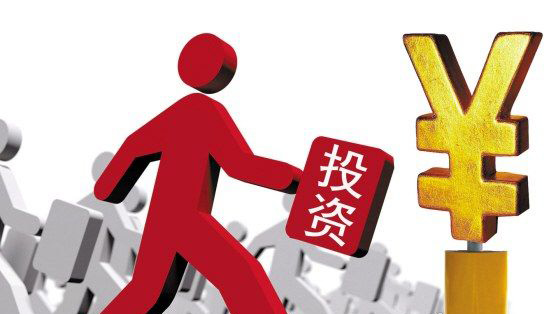 [Speaker Notes: 特点一是装卸搬运是附属性、伴生性的活动。意思就是，在物流活动中，装卸和搬运是一定会出现的动作。比如我们从仓库出货，需要人或者机械去做一个装卸的动作，又或者是汽车运输，汽车无论是运输人员还是货物，人都要从车上下来，货物也会从车上卸下，那这些动作就表明装卸搬运往往跟交通工具相辅相成。特点二强调的是正确的装卸搬运是保护货物的重要过程，如果我们在这个装卸搬运过程中稍不注意，就很可能对货物产生无法挽回的破损，带来经济损失。这个好理解吧。第三个特点强调装卸搬运的衔接性。举个例子，有很多商品他不是只依靠一种交通工具来运输，比如我们运输进口商品，那这个进口商品先要坐飞机从国外来到中国，在分流到我们国家各个城市。那在一些偏远地区地方，比如内陆的山区，可能需要陆运，水运，最后通过人力，甚至现在可以用无人机来将货物送到偏远地区的人，所以每个环节环环相扣，每一个环节都需要合理的分工和配合，才能将货物送到终端。那以上就是装卸搬运的三个特点。接下来，我们解析装卸搬运的地位和作用。]
2、财务可行性评价指标
（1）非贴现现金流量指标
①投资回收期（静态）
②平均报酬率
（2）贴现现金流量指标
①净现值
②内部报酬率
③获利指数
[Speaker Notes: 特点一是装卸搬运是附属性、伴生性的活动。意思就是，在物流活动中，装卸和搬运是一定会出现的动作。比如我们从仓库出货，需要人或者机械去做一个装卸的动作，又或者是汽车运输，汽车无论是运输人员还是货物，人都要从车上下来，货物也会从车上卸下，那这些动作就表明装卸搬运往往跟交通工具相辅相成。特点二强调的是正确的装卸搬运是保护货物的重要过程，如果我们在这个装卸搬运过程中稍不注意，就很可能对货物产生无法挽回的破损，带来经济损失。这个好理解吧。第三个特点强调装卸搬运的衔接性。举个例子，有很多商品他不是只依靠一种交通工具来运输，比如我们运输进口商品，那这个进口商品先要坐飞机从国外来到中国，在分流到我们国家各个城市。那在一些偏远地区地方，比如内陆的山区，可能需要陆运，水运，最后通过人力，甚至现在可以用无人机来将货物送到偏远地区的人，所以每个环节环环相扣，每一个环节都需要合理的分工和配合，才能将货物送到终端。那以上就是装卸搬运的三个特点。接下来，我们解析装卸搬运的地位和作用。]
3、项目风险的衡量与处理方法
（1）调整现金流量法
（2）调整折现率法
二、长期股权投资决策
1、长期股权投资的特征：
长期股权投资是以股东名义将资产投资于被投资单位，并取得相应的股份，按所持股份比例享有被投资单位的权益以及承担相应的风险。
[Speaker Notes: 特点一是装卸搬运是附属性、伴生性的活动。意思就是，在物流活动中，装卸和搬运是一定会出现的动作。比如我们从仓库出货，需要人或者机械去做一个装卸的动作，又或者是汽车运输，汽车无论是运输人员还是货物，人都要从车上下来，货物也会从车上卸下，那这些动作就表明装卸搬运往往跟交通工具相辅相成。特点二强调的是正确的装卸搬运是保护货物的重要过程，如果我们在这个装卸搬运过程中稍不注意，就很可能对货物产生无法挽回的破损，带来经济损失。这个好理解吧。第三个特点强调装卸搬运的衔接性。举个例子，有很多商品他不是只依靠一种交通工具来运输，比如我们运输进口商品，那这个进口商品先要坐飞机从国外来到中国，在分流到我们国家各个城市。那在一些偏远地区地方，比如内陆的山区，可能需要陆运，水运，最后通过人力，甚至现在可以用无人机来将货物送到偏远地区的人，所以每个环节环环相扣，每一个环节都需要合理的分工和配合，才能将货物送到终端。那以上就是装卸搬运的三个特点。接下来，我们解析装卸搬运的地位和作用。]
长期股权投资是一种交换行为，是企业将资产让渡给被投资单位所获得的另一项资产，企业所取得的是伴随表决权甚至控制权的资产(股权)，所获得的经济利益不同于其他资产为企业带来的经济利益，主要是通过分配来增加财富、分散风险或谋求其他利益。
长期股权投资的风险大。
2、长期股权投资的3风险及4控制：
长期股权投资的3个风险。
长期股权投资的4个内部控制制度体系。
[Speaker Notes: 特点一是装卸搬运是附属性、伴生性的活动。意思就是，在物流活动中，装卸和搬运是一定会出现的动作。比如我们从仓库出货，需要人或者机械去做一个装卸的动作，又或者是汽车运输，汽车无论是运输人员还是货物，人都要从车上下来，货物也会从车上卸下，那这些动作就表明装卸搬运往往跟交通工具相辅相成。特点二强调的是正确的装卸搬运是保护货物的重要过程，如果我们在这个装卸搬运过程中稍不注意，就很可能对货物产生无法挽回的破损，带来经济损失。这个好理解吧。第三个特点强调装卸搬运的衔接性。举个例子，有很多商品他不是只依靠一种交通工具来运输，比如我们运输进口商品，那这个进口商品先要坐飞机从国外来到中国，在分流到我们国家各个城市。那在一些偏远地区地方，比如内陆的山区，可能需要陆运，水运，最后通过人力，甚至现在可以用无人机来将货物送到偏远地区的人，所以每个环节环环相扣，每一个环节都需要合理的分工和配合，才能将货物送到终端。那以上就是装卸搬运的三个特点。接下来，我们解析装卸搬运的地位和作用。]
【习题：案例分析题】
G公司拟新建一条生产线，经调研和测算，该生产线的经济寿命为10年，新建厂房投资额为200万元，设备投资额为600万元，流动资产投资额为120万元，公司决定，该投资形成的固定资产采用直线法计提折旧，无残值。该生产线建成投产后的第2年至第10年，每年可实现200万元净利润。公司总经理要求在进行项目可行性分析时，要根据风险评估来调整现金流量，以体现谨慎原则。
[Speaker Notes: 特点一是装卸搬运是附属性、伴生性的活动。意思就是，在物流活动中，装卸和搬运是一定会出现的动作。比如我们从仓库出货，需要人或者机械去做一个装卸的动作，又或者是汽车运输，汽车无论是运输人员还是货物，人都要从车上下来，货物也会从车上卸下，那这些动作就表明装卸搬运往往跟交通工具相辅相成。特点二强调的是正确的装卸搬运是保护货物的重要过程，如果我们在这个装卸搬运过程中稍不注意，就很可能对货物产生无法挽回的破损，带来经济损失。这个好理解吧。第三个特点强调装卸搬运的衔接性。举个例子，有很多商品他不是只依靠一种交通工具来运输，比如我们运输进口商品，那这个进口商品先要坐飞机从国外来到中国，在分流到我们国家各个城市。那在一些偏远地区地方，比如内陆的山区，可能需要陆运，水运，最后通过人力，甚至现在可以用无人机来将货物送到偏远地区的人，所以每个环节环环相扣，每一个环节都需要合理的分工和配合，才能将货物送到终端。那以上就是装卸搬运的三个特点。接下来，我们解析装卸搬运的地位和作用。]
1、该生产线的每年经营业现金流量为(   )万元
A.100
B.150
C.240
D.280
【答案】D
【解析】根据营业净现金流量公式=净利+折旧=200+(200+600)/10=280万元。
[Speaker Notes: 特点一是装卸搬运是附属性、伴生性的活动。意思就是，在物流活动中，装卸和搬运是一定会出现的动作。比如我们从仓库出货，需要人或者机械去做一个装卸的动作，又或者是汽车运输，汽车无论是运输人员还是货物，人都要从车上下来，货物也会从车上卸下，那这些动作就表明装卸搬运往往跟交通工具相辅相成。特点二强调的是正确的装卸搬运是保护货物的重要过程，如果我们在这个装卸搬运过程中稍不注意，就很可能对货物产生无法挽回的破损，带来经济损失。这个好理解吧。第三个特点强调装卸搬运的衔接性。举个例子，有很多商品他不是只依靠一种交通工具来运输，比如我们运输进口商品，那这个进口商品先要坐飞机从国外来到中国，在分流到我们国家各个城市。那在一些偏远地区地方，比如内陆的山区，可能需要陆运，水运，最后通过人力，甚至现在可以用无人机来将货物送到偏远地区的人，所以每个环节环环相扣，每一个环节都需要合理的分工和配合，才能将货物送到终端。那以上就是装卸搬运的三个特点。接下来，我们解析装卸搬运的地位和作用。]
2、评估该生产线项目财务可行性时，该公司可采用的贴现现金流量指标是(    )
A.净现值
B.内部报酬率
C.标准离差率
D.年金现值系数
【答案】AB
【解析】贴现现金流量指标包括净现值、内部报酬率、获利指数。
[Speaker Notes: 特点一是装卸搬运是附属性、伴生性的活动。意思就是，在物流活动中，装卸和搬运是一定会出现的动作。比如我们从仓库出货，需要人或者机械去做一个装卸的动作，又或者是汽车运输，汽车无论是运输人员还是货物，人都要从车上下来，货物也会从车上卸下，那这些动作就表明装卸搬运往往跟交通工具相辅相成。特点二强调的是正确的装卸搬运是保护货物的重要过程，如果我们在这个装卸搬运过程中稍不注意，就很可能对货物产生无法挽回的破损，带来经济损失。这个好理解吧。第三个特点强调装卸搬运的衔接性。举个例子，有很多商品他不是只依靠一种交通工具来运输，比如我们运输进口商品，那这个进口商品先要坐飞机从国外来到中国，在分流到我们国家各个城市。那在一些偏远地区地方，比如内陆的山区，可能需要陆运，水运，最后通过人力，甚至现在可以用无人机来将货物送到偏远地区的人，所以每个环节环环相扣，每一个环节都需要合理的分工和配合，才能将货物送到终端。那以上就是装卸搬运的三个特点。接下来，我们解析装卸搬运的地位和作用。]
3、估算该生产线与投资现金流量时，该生产线的流动资产投资额应计入()
A.初始现金流量
B.营业现金流量
C.终结现金流量
D.自由现金流量
【答案】AC
【解析】流动资产投资额应该计入初始现金流量和终结现金流量中。
[Speaker Notes: 特点一是装卸搬运是附属性、伴生性的活动。意思就是，在物流活动中，装卸和搬运是一定会出现的动作。比如我们从仓库出货，需要人或者机械去做一个装卸的动作，又或者是汽车运输，汽车无论是运输人员还是货物，人都要从车上下来，货物也会从车上卸下，那这些动作就表明装卸搬运往往跟交通工具相辅相成。特点二强调的是正确的装卸搬运是保护货物的重要过程，如果我们在这个装卸搬运过程中稍不注意，就很可能对货物产生无法挽回的破损，带来经济损失。这个好理解吧。第三个特点强调装卸搬运的衔接性。举个例子，有很多商品他不是只依靠一种交通工具来运输，比如我们运输进口商品，那这个进口商品先要坐飞机从国外来到中国，在分流到我们国家各个城市。那在一些偏远地区地方，比如内陆的山区，可能需要陆运，水运，最后通过人力，甚至现在可以用无人机来将货物送到偏远地区的人，所以每个环节环环相扣，每一个环节都需要合理的分工和配合，才能将货物送到终端。那以上就是装卸搬运的三个特点。接下来，我们解析装卸搬运的地位和作用。]